Aspen: Material Balances & Reactions of Custom Compounds
CHBE446, Group 6
Andrew Loveland, Elisa Zeng-Mariotti, Natalya Brown, Chris Duchak
Material Balances with Reactions
Mass in = Mass out
A certain amount of a component that goes into a system will come out
The stoichiometry of the reaction must be considered
Example: Ammonia Production
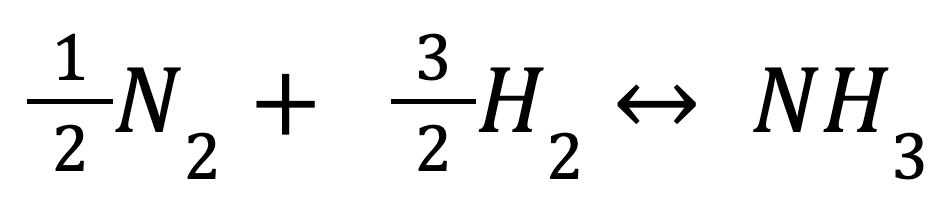 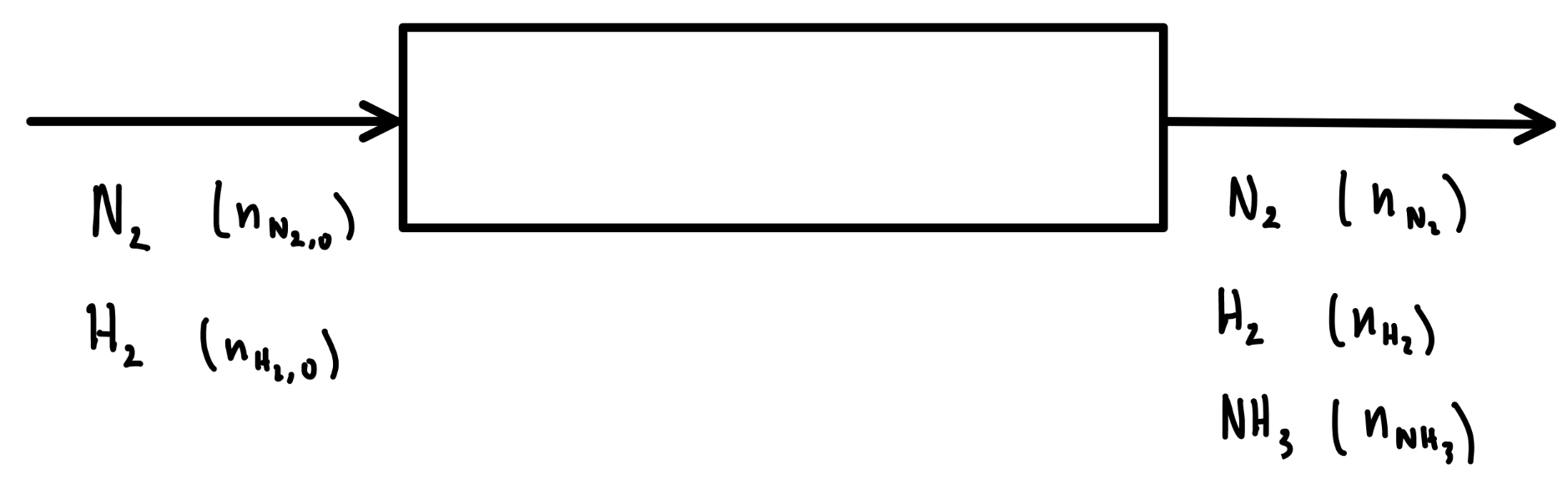 Simplified Ammonia Reaction Material Balance
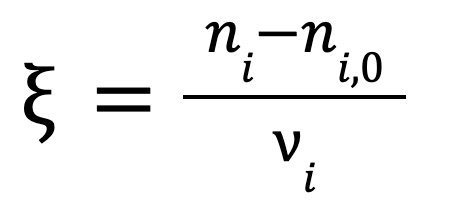 If you define 2 of the products, you can solve for the amount of reactants needed!
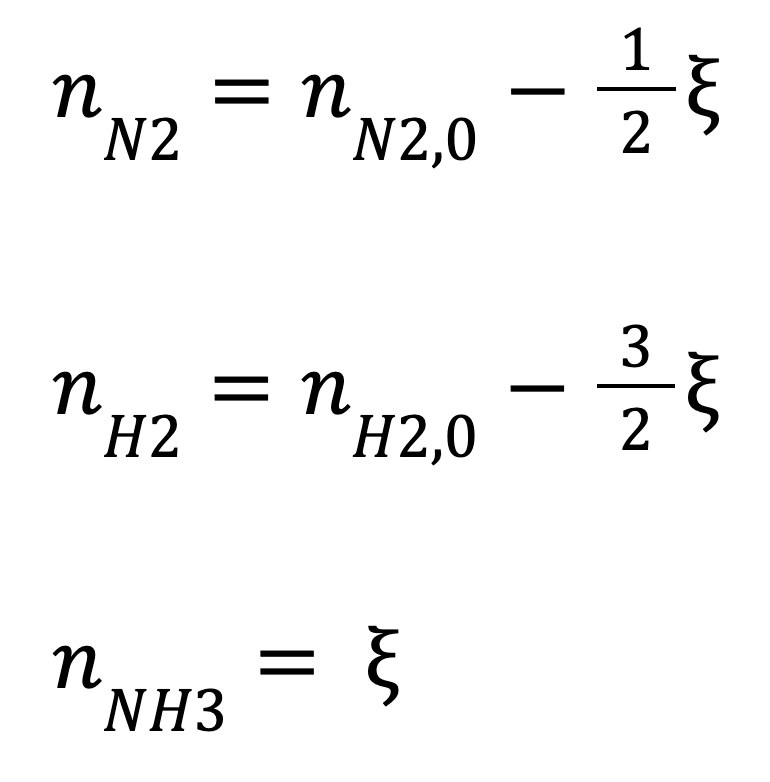 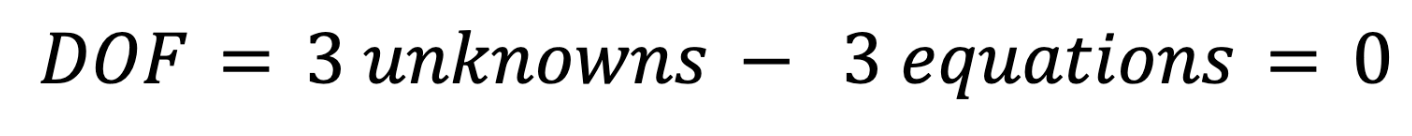 How To Use Aspen to Perform Material Balances
Aspen can be used to calculate needed inlet compositions with known outlet conditions using a design spec
Otherwise, define inlets and Aspen will automatically calculate the outlet compositions
Calculate Inlet Conditions with Desired Outlet Conditions
Example: Flash evaporator with known conditions, known outlet vapor composition, but unknown inlet composition
Goal: Find inlet composition needed to produce desired vapor product
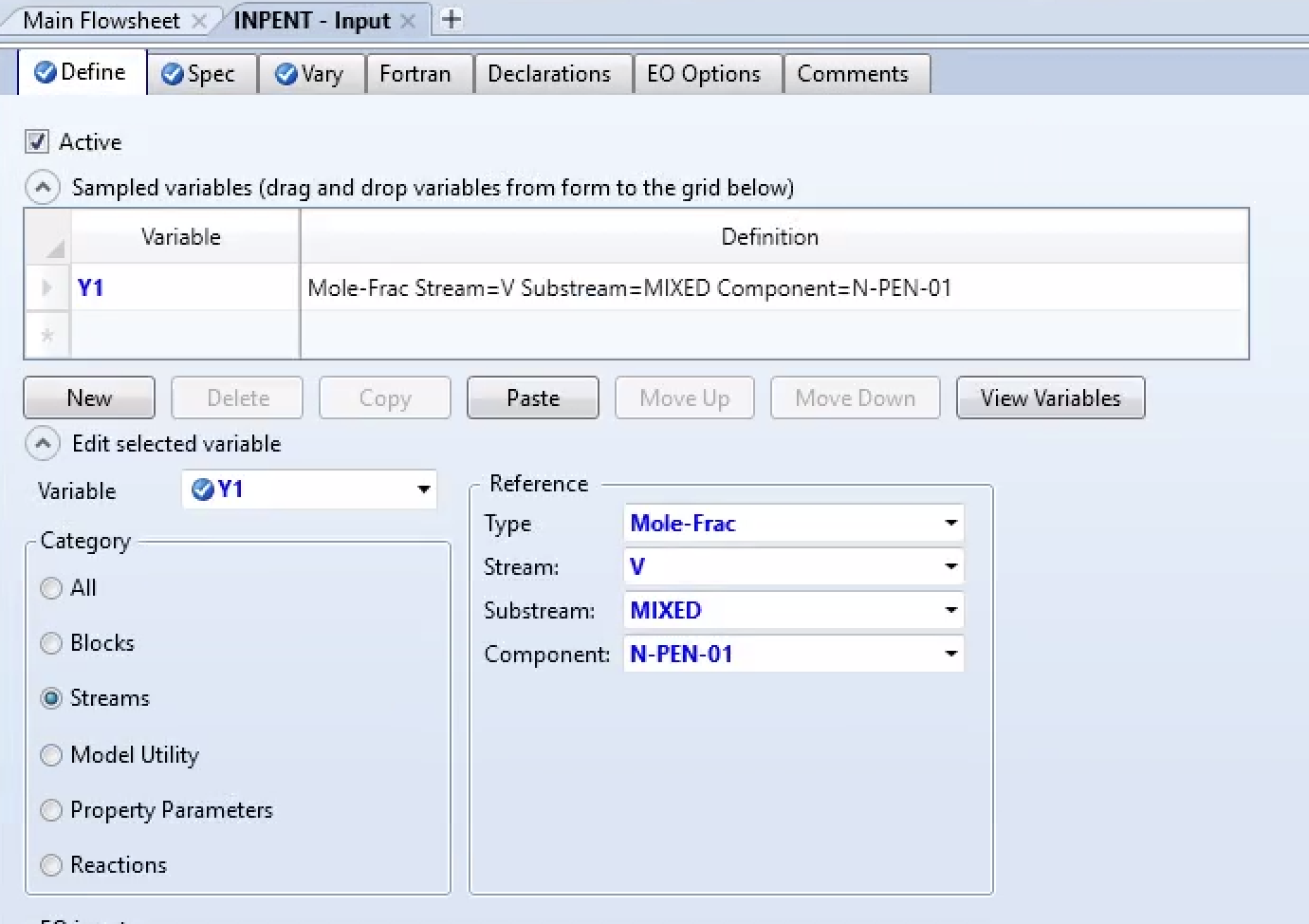 Step 1: Under “Simulation” on Aspen, go to “Flowsheeting Options”, select Design Spec
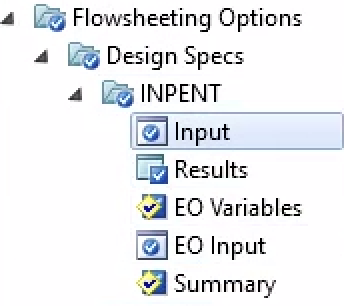 Step 2: Define outlet variable type
Mass Balances with Design Spec cont.
Step 4: Define the inlet variable to calculate
Step 3: Define the target output value
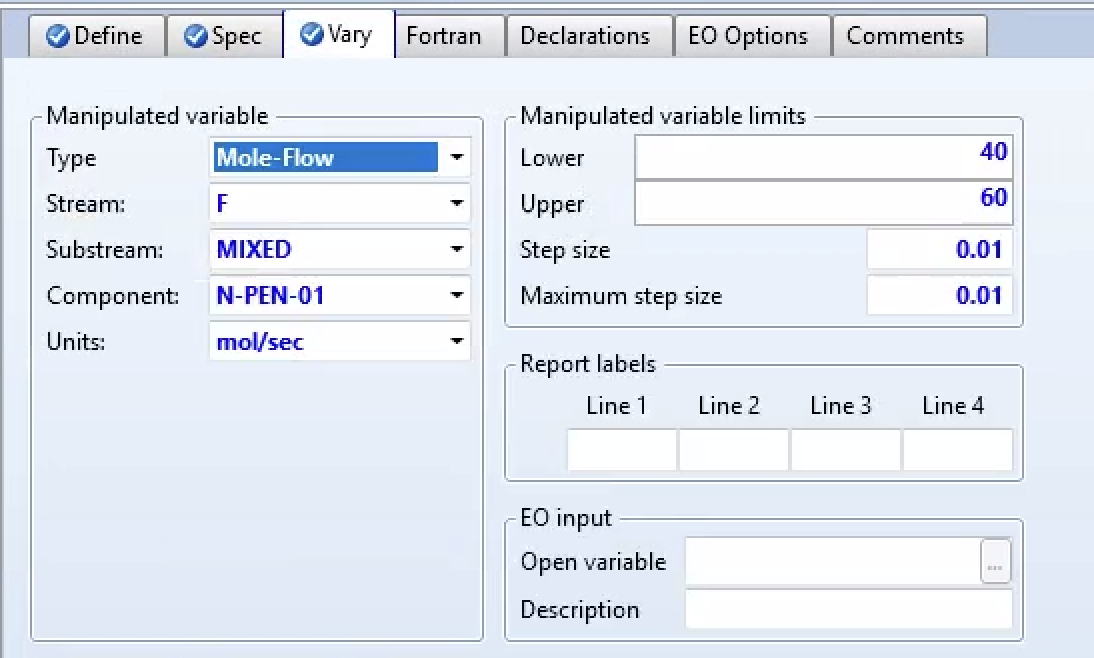 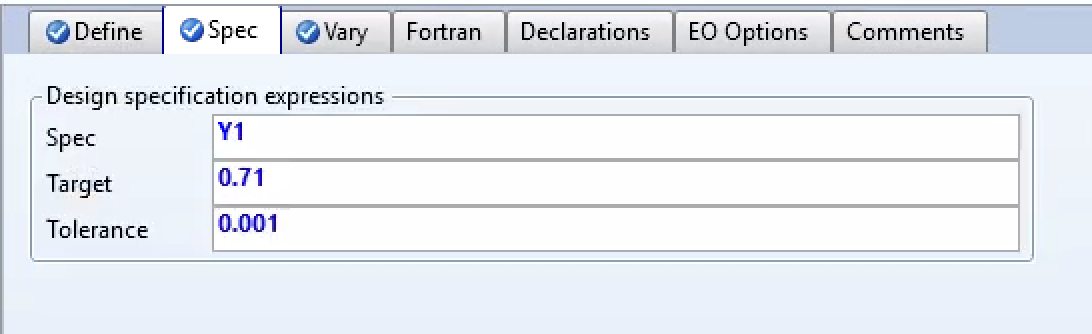 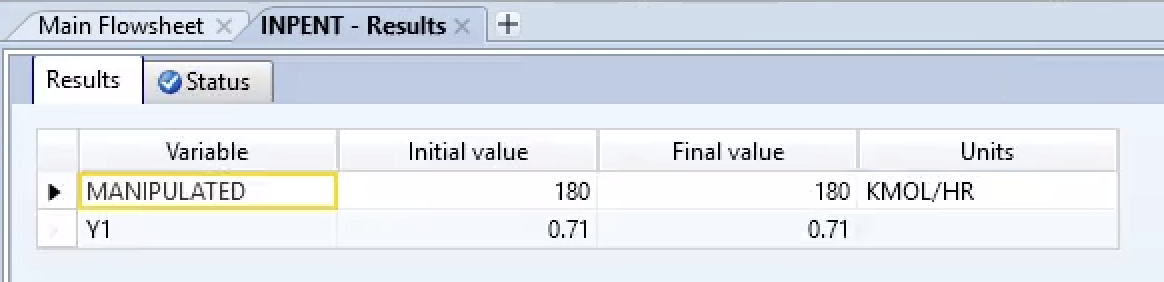 How to Add Material Streams
Step 1: Select Streams tab and if necessary stream type
Step 2: Select where the streams should go in and out of the reactor
Step 3: Click the mouse where you would like to connect the stream and again to place the end
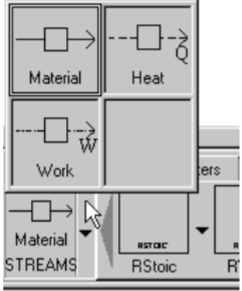 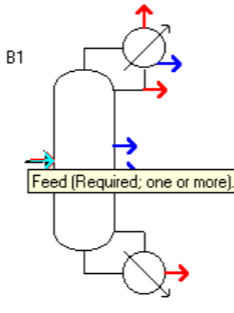 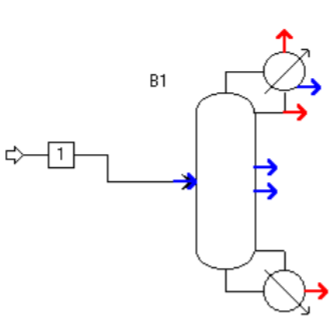 [Speaker Notes: Bottom left near blocks    2) All possible highlighted. Red meaning a stream must be connected there for Aspen to run without error  3) Connecting it to an inlet or outlet will cause the other inlets/outlets to disappear as two inlets cannot be connected.]
How to Add Material Streams
Step 4: Verify that the flowsheet is complete with no required streams unfilled before moving on
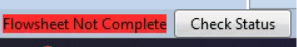 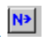 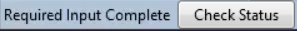 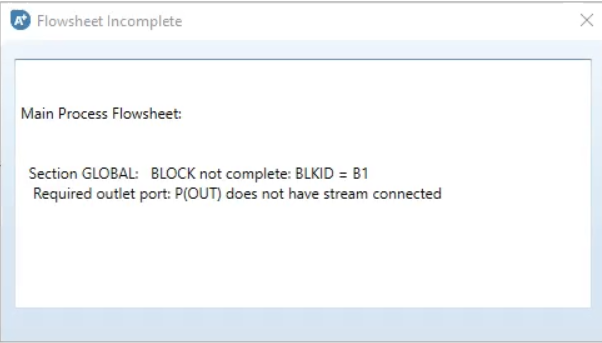 [Speaker Notes: 4)  this can be done by looking in the bottom left hand corner if you see the red flowsheet not complete not everything is connected and specified. This will not say input complete if only the flowsheet is complete as for that you must specify enough of the input or output streams for aspen to be able to calculate the rest but you can click the check status button to see what is still needed to complete the inputs or click on the next button at the top of the screen and completion status window will pop up telling you what aspen requires for you to proceed including if the streams are all connected correctly]
How To Define Custom Compounds in Aspen
Step 1 : Begin new simulation
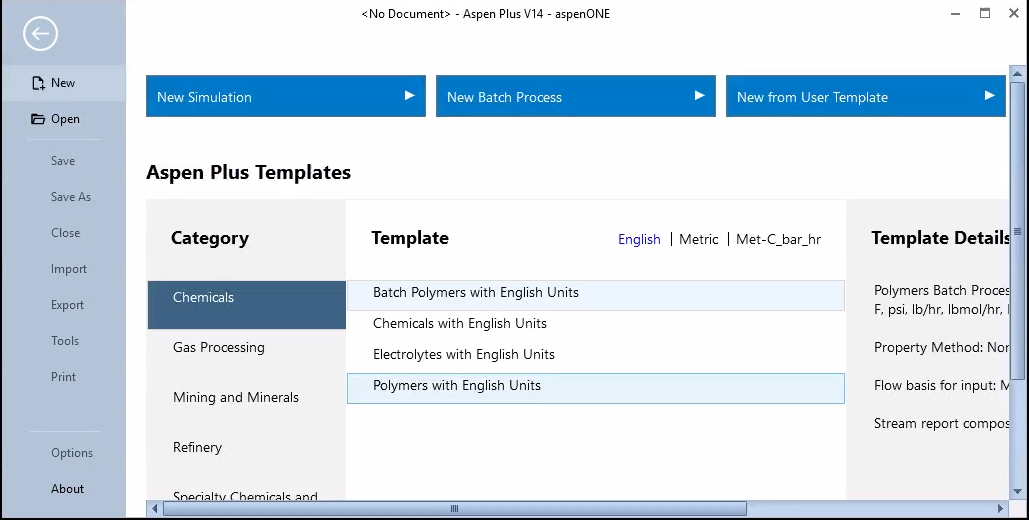 Step 2: Type the name of your component in the “Component ID” tab and click the “tab” button on your computer to switch over to the “Type” tab.  Leave the selected type as “Conventional”
Step 3: Select “User defined” below the Components entry field.   Note: It may display a confirmation tab, simply click “Next” to continue
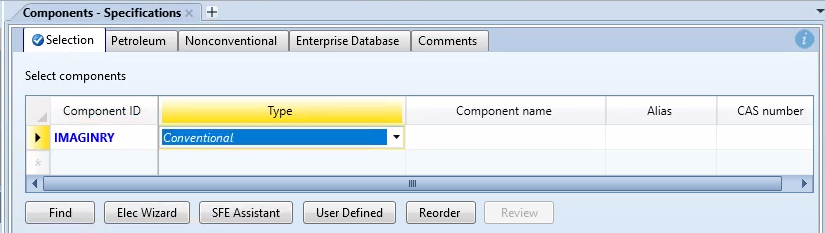 Step 4: Click “ Draw/Import/ Edit Structure”
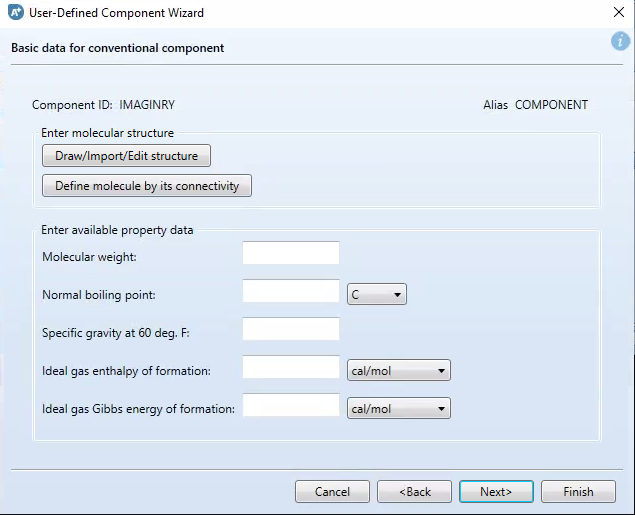 Step 5: Use the tools in the “Molecule Editor” tab to draw the structure of your unique compound.  Note: If your compound contains elements that are not Carbon, first draw your structure containing only Carbon molecules then select the alternative element from the “Atoms” tab and click where the Carbon that holds its place is to replace that Carbon  element.
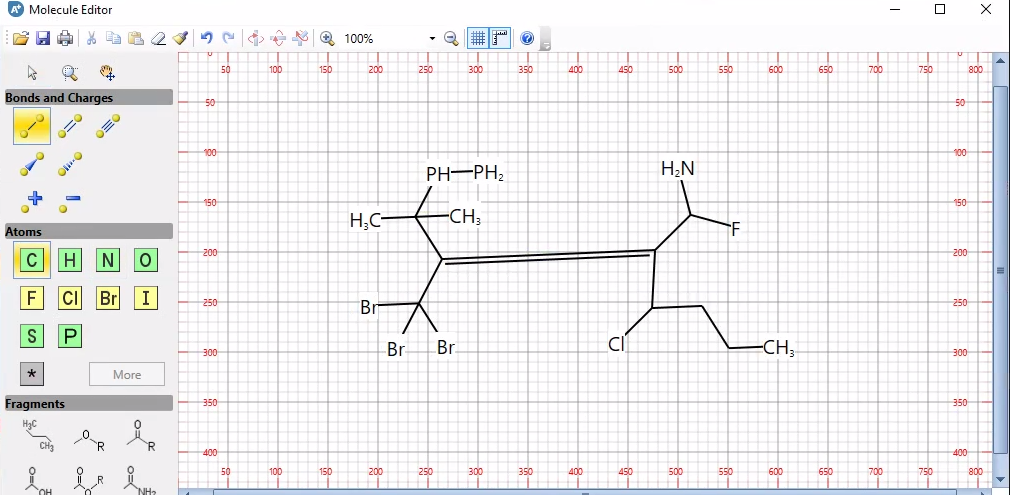 Step 6: Click the save icon on the top of of the “Molecule Editor” tab and save the molecule with its desired name as a “.mol” file to your computer.  
Step 7: Close the “Molecule Editor” tab
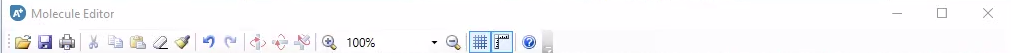 Step 8: Return to the “User Defined Component Wizard” tab which should already be on the screen and click “Next”. Note: Confirm that the tab now says “Structure is available”
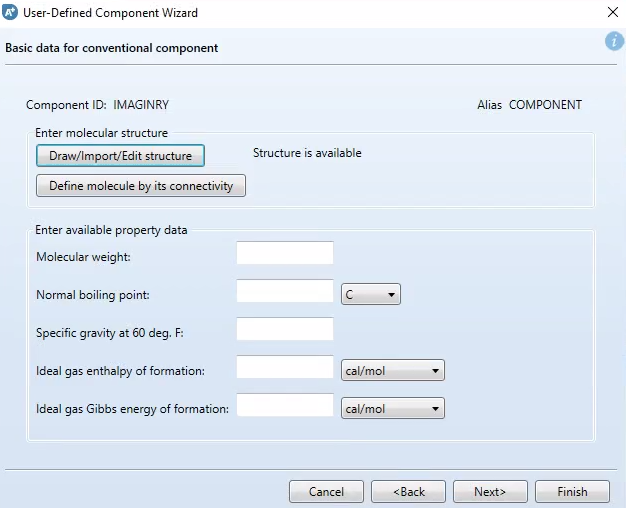 Step 9: Select “Evaluate using NIST TDE” and click “Evaluate now”. Note: It may display a confirmation tab, simply click “OK” to continue
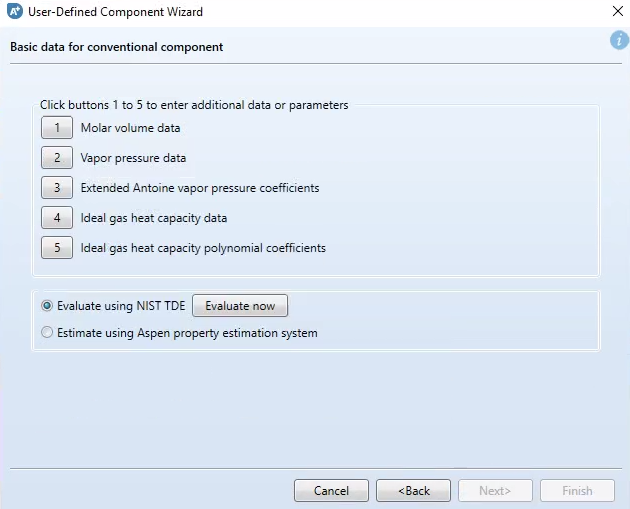 Step 10: ASPEN will display a list of parameters from NIST’s evaluation of your drawn compound under a “TDE Pure Results” tab.   Click “Save Parameters” to save the properties of your compound for future use.   Note: It will display a “Parameters to be saved” window, leave all parameters checked and click “OK” to continue
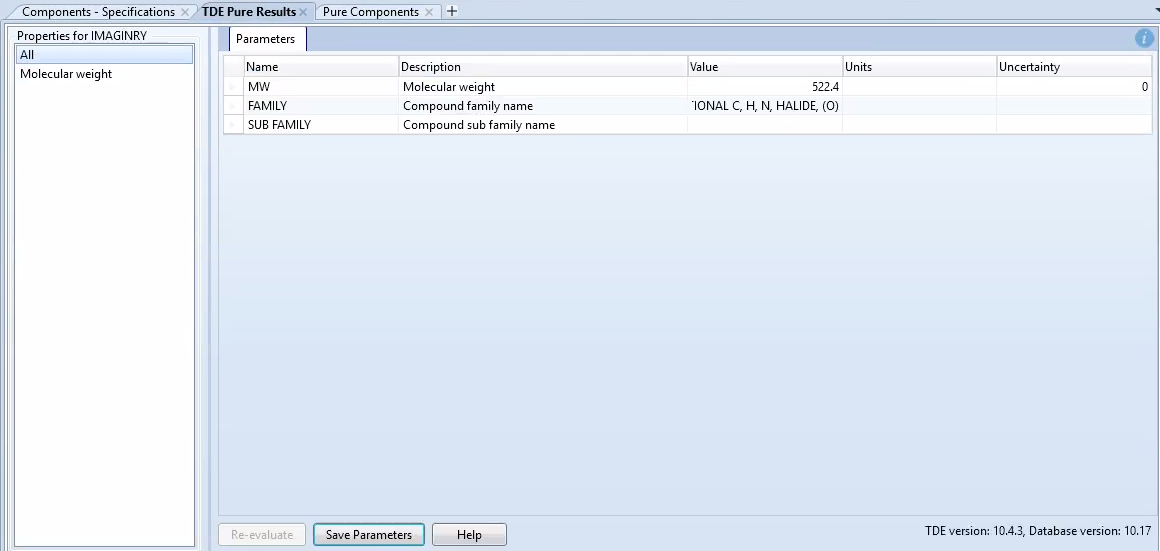 Custom Reactions
Define reactions using existing and custom components
Aspen has multiple options for defining kinetics (powerlaw, custom, etc.)
Non-conventional compounds (coal)
Adding Reactions
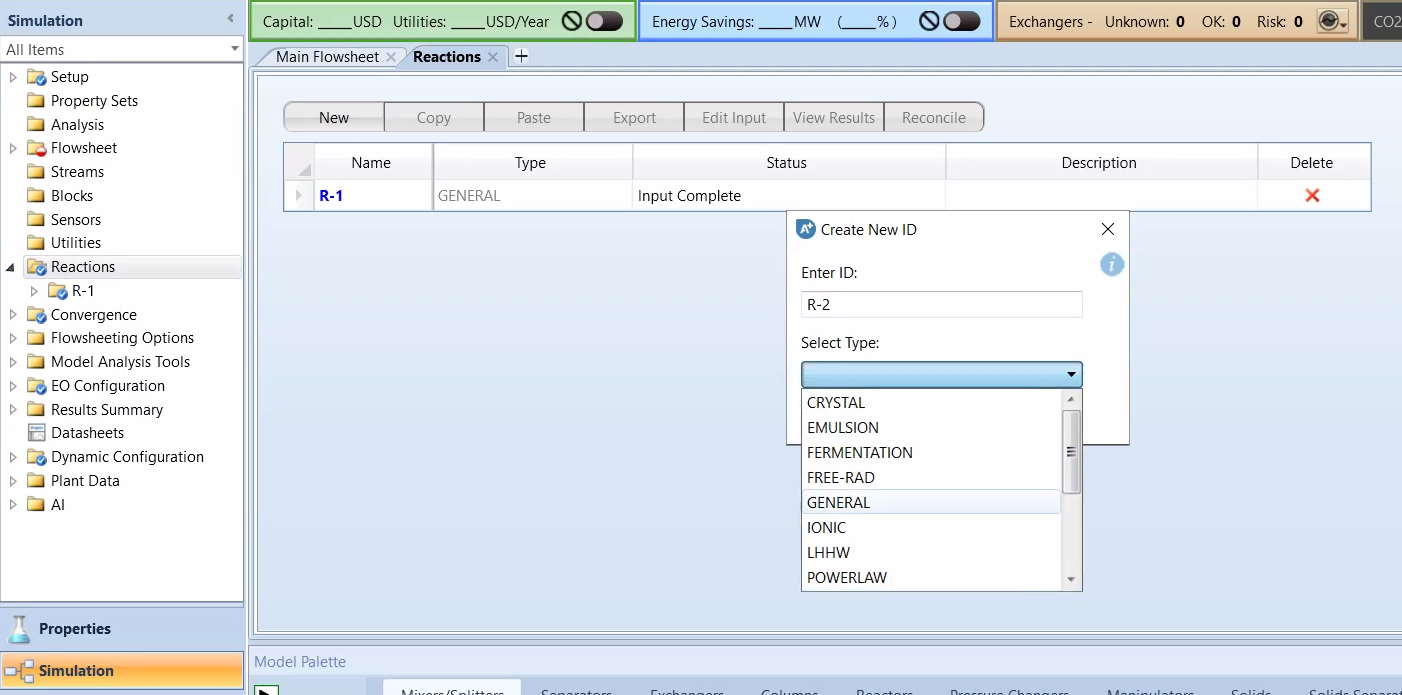 Defining Stoichiometry
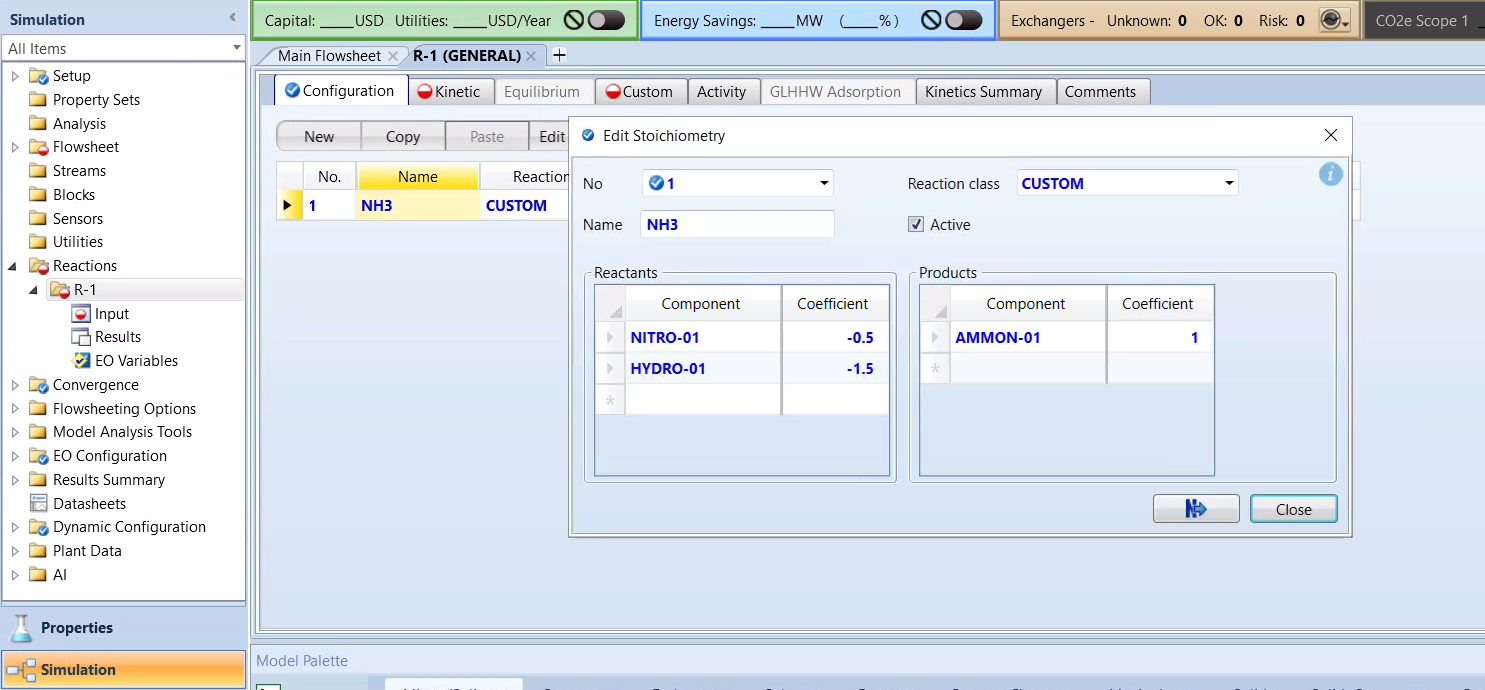 Kinetics
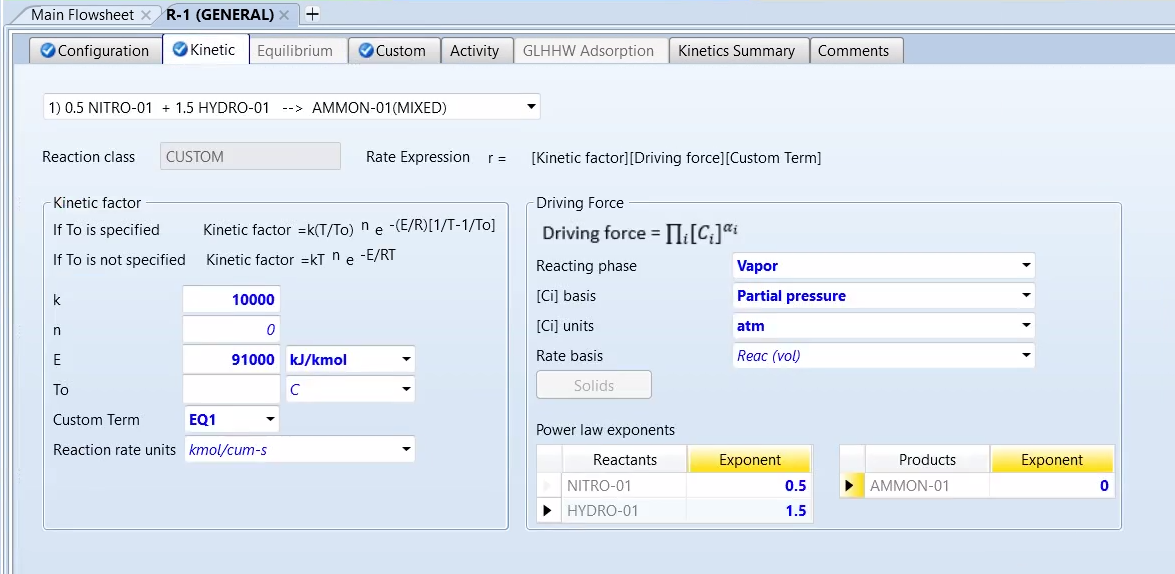 Custom Kinetics
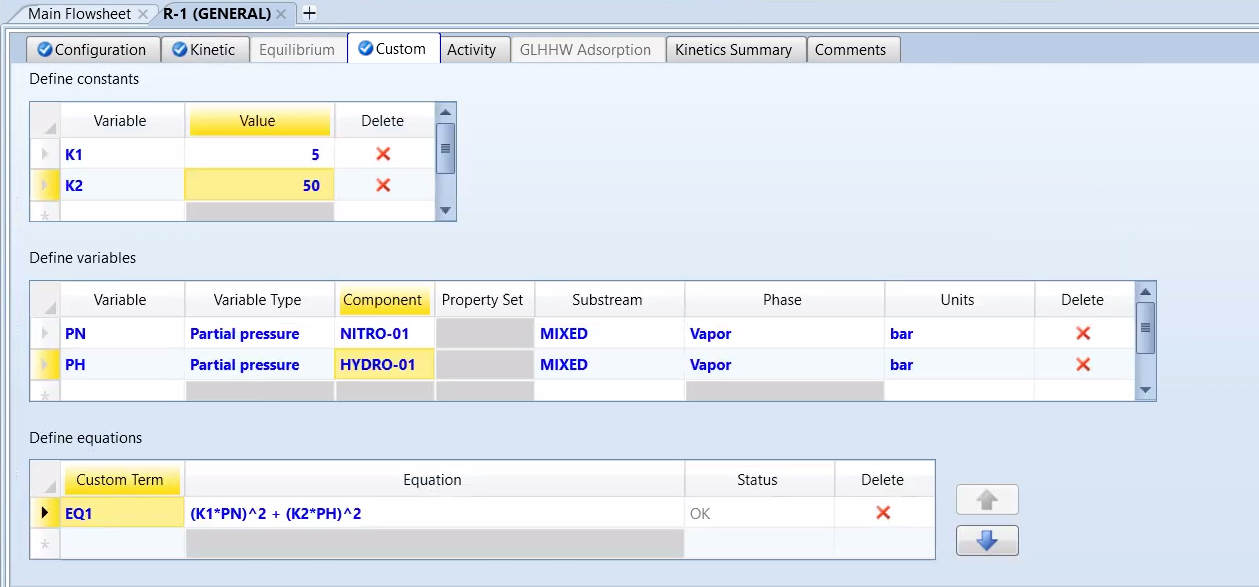 Adding Non Conventional Components
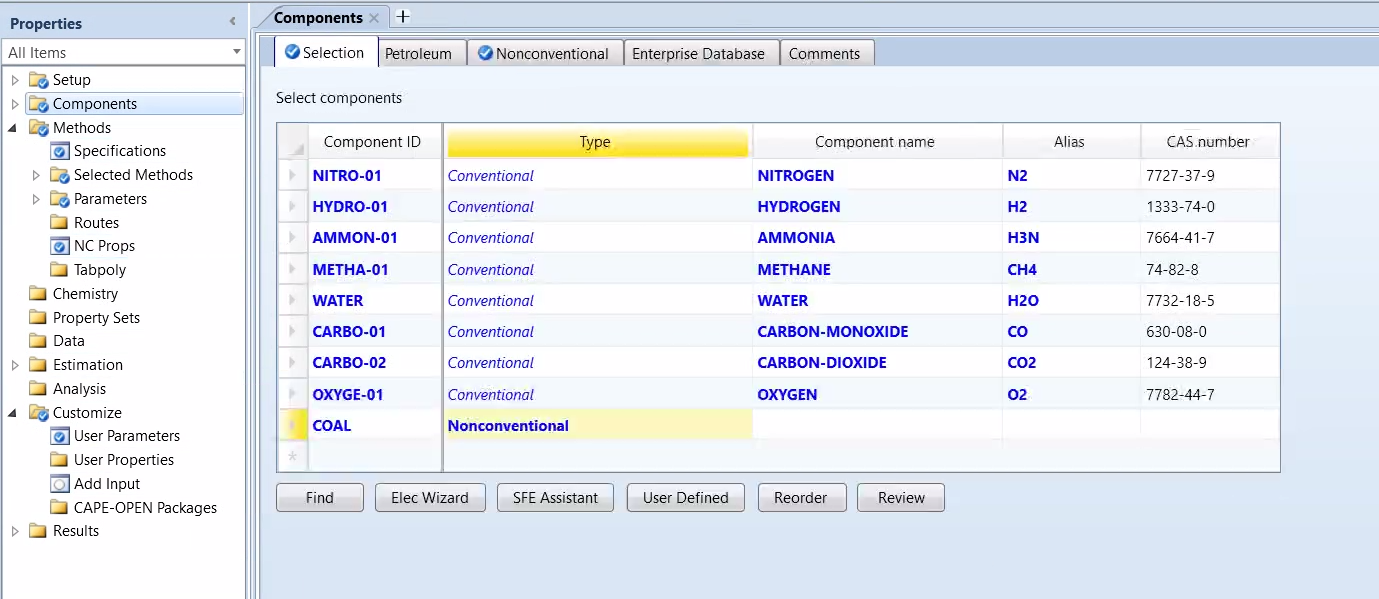 Coal example
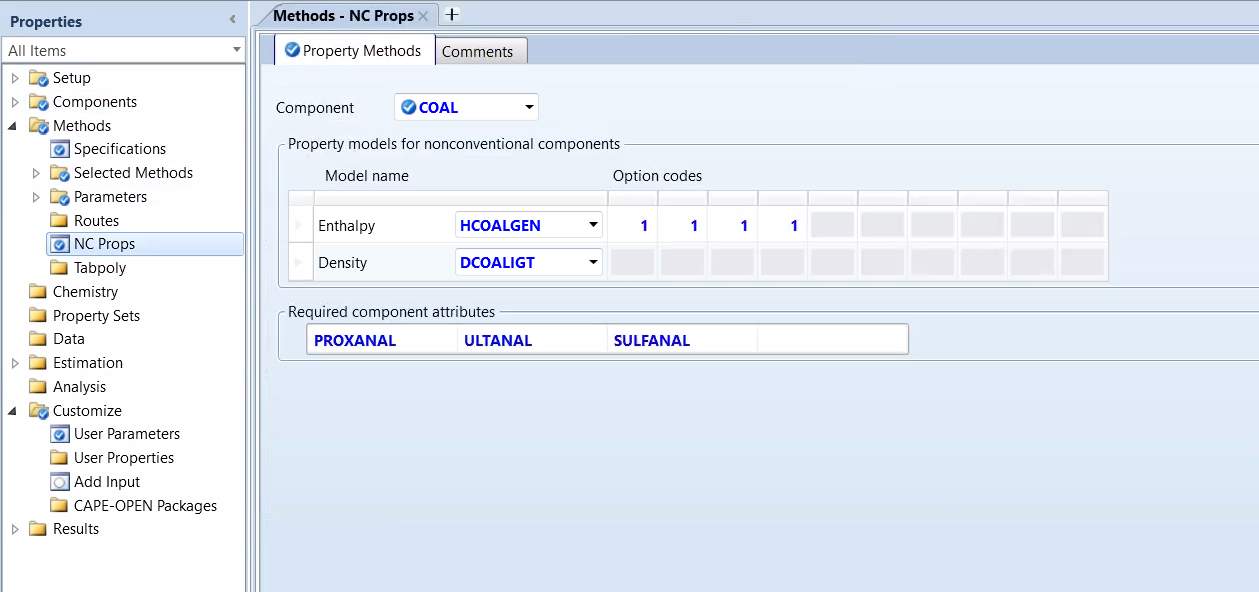 Resources
CHBE444 Workshop D part 1
CHBE444 Workshop D part 2
CHBE444 Ammonia Cold Shot Reactor Design
CHBE444 Final Project Unit 2
Aspen PLus V10 User Guide 1
Aspen Technology, Inc. (2012, October 26). Create your own molecules with Aspen Plus® v8.0. Create Your Own Molecules with Aspen Plus® V8.0. https://lms.nchu.edu.tw/sysdata/doc/7/781150a761299e66/pdf.pdf
Biomass Gasification Modelling with Aspen Plus. https://www.youtube.com/watch?v=qYZLCIDaoE0&ab_channel=HotSpot
Aspen Plus - Nonconventional Component Coal (Proximate, Ultimate, Sulfur Analysis). https://www.youtube.com/watch?v=zid5ngN1Y-I&ab_channel=MohamadReziAbdulHamid